Środki karne
mgr Katarzyna Piątkowska
Katedra Prawa Karnego Materialnego
Środki karne – uwagi ogólne
Nie są przewidziane w zagrożeniach ustawowych za przestępstwa
Określony środek karne można orzekać wtedy, gdy zachodzą ku temu podstawy określone w danym przepisie Części ogólnej k.k., dotyczącym danego środka karnego
Z reguły odwołują się do określonej kategorii przestępstw
Okresowe/jednorazowe
Zakazy/nakazy/inne, np. świadczenie pieniężne i podanie wyroku do publicznej wiadomości
O charakterze represyjnym/o charakterze prewencyjnym (ochronnym)
Orzekane obligatoryjnie/ fakultatywnie
Nowy rozdział Va – od 1 lipca 2015 r. – obejmuje środki kompensacyjne (niektóre z dawniejszych środków karnych) oraz przepadek
Art. 244 k.k.: Kto nie stosuje się do orzeczonego przez sąd zakazu zajmowania stanowiska, wykonywania zawodu, prowadzenia działalności, prowadzenia pojazdów, wstępu do ośrodków gier i uczestnictwa w grach hazardowych, wstępu na imprezę masową, przebywania w określonych środowiskach lub miejscach, nakazu okresowego opuszczenia lokalu zajmowanego wspólnie z pokrzywdzonym, zakazu kontaktowania się z określonymi osobami, zakazu zbliżania się do określonych osób lub zakazu opuszczania określonego miejsca pobytu bez zgody sądu albo nie wykonuje zarządzenia sądu o ogłoszeniu orzeczenia w sposób w nim przewidziany,
	podlega karze pozbawienia wolności od 3 miesięcy do lat 5.
Środki karne – uwagi ogólne
Co do zasady można je orzekać kumulatywnie
Niekiedy można je orzekać samodzielnie, tj. bez orzekania kary, zob. art. 59 k.k.: Jeżeli przestępstwo jest zagrożone karą pozbawienia wolności nieprzekraczającą 3 lat albo karą łagodniejszego rodzaju i społeczna szkodliwość czynu nie jest znaczna, sąd może odstąpić od wymierzenia kary, jeżeli orzeka jednocześnie środek karny, przepadek lub środek kompensacyjny,                   a cele kary zostaną w ten sposób spełnione.
W k.k. z 1969 r.: kary dodatkowe (orzekane obok kar dodatkowych)
Pozbawienie praw publicznych, zakazy i nakaz obowiązują od uprawomocnienia się orzeczenia.
Okres, na który orzeczono zakazy, nie biegnie w czasie odbywania kary pozbawienia wolności, chociażby orzeczonej za inne przestępstwo.
Pozbawienie praw publicznych – art. 40 k.k.
Środek karny orzekany fakultatywnie
Na okres od 1 roku do lat 10 (art. 43 k.k.)
Okres, na który orzeczono pozbawienie praw publicznych za dane przestępstwo, nie biegnie w czasie odbywania kary pozbawienia wolności za to przestępstwo.
Przesłanki (muszą wystąpić kumulatywnie): skazanie na karę pozbawienie wolności na okres nie krótszy od lat 3 oraz popełnienie przestępstwa w wyniku motywacji zasługującej na szczególne potępienie.
„Bezpodstawne upokorzenie drugiego człowieka w szczególności kobiety przez osoby jej znane i bliskie, wyrażające się w podejmowaniu wobec niej nieakceptowanych, wielokrotnych i zróżnicowanych praktyk seksualnych, dotkliwym biciu oraz obcięciu włosów i ogoleniu głowy, jest zaprzeczeniem elementarnych ludzkich odczuć prowadzących do wytworzenia u ofiary sytuacji wysoce traumatycznej nie tylko środowiskowo, ale i rzutujących na wykreowanie długotrwałego stresu pourazowego, a co za tym wywołujących społeczną odrazę, pozwalające przyjąć, że przestępstwo popełnione zostało w wyniku motywacji zasługującej na szczególne potępienie, umożliwiające orzeczenia środka karnego pozbawienia praw publicznych, o ile spełnione zostaną pozostałe przesłanki wynikające z treści przepisu art. 40 § 2 k.k.” (wyrok SA w Katowicach z dnia 19 kwietnia 2007 r., II Aka 40.07)
„Orzeczenie środka karnego w oparciu o art. 40 § 2 k.k. wymaga ustalenia, że sprawca popełnił przestępstwo w wyniku motywacji zasługującej na szczególne potępienie. Samo działanie z chęci zaspokojenia popędu płciowego kosztem wolności seksualnej, znamienne dla przestępstw przeciw wolności seksualnej, a więc także przestępstwa z art. 197 § 3 k.k., nie może być równoznaczne z przyjęciem istnienia motywacji zasługującej na szczególne potępienie” (wyrok SA w Lublinie z dnia 27 maja 2002 r., II Aka 99/02)
„Art. 148 § 2 pkt 3 kk przewiduje typ kwalifikowany zbrodni zabójstwa - tj. zabójstwo w wyniku motywacji zasługującej na szczególne potępienie. Tylko w razie przypisania sprawcy popełnienia zbrodni zabójstwa w typie kwalifikowanym otwiera się przed sądem możliwość sięgnięcia po środek karny z art. 40 kk. Przypisanie sprawcy popełnienia zabójstwa np. w innym typie kwalifikowanym (np. z art. 148 § 2 pkt 1, 2 lub 4 kk) czy też w typie podstawowym (art. 148 § 1 kk) wyklucza możliwość orzeczenia wobec sprawcy środka karnego w postaci pozbawienia praw publicznych, albowiem zbrodnia ta nie została popełniona w wyniku motywacji zasługującej na szczególne potępienie” (wyrok SN z dnia 27 grudnia 2001 r., V KKN 289/00)
„Krytyki wymaga pogląd, jakoby motywacja seksualna nigdy nie zasługiwała na szczególne potępienie. Głoszący tak skrajną interpretację nie dostrzegają, że motywacja skłaniająca do atakowania wolności w sferze seksualnej własnego małoletniego dziecka i do kaleczenia jego rozwoju psycho-fizycznego budzi wyjątkowe oburzenie. Jest ona - co jest oczywiste - jaskrawo naganna, jako że wywołuje w społeczeństwie odrazę, gniew i potępienie” (wyrok SN z dnia 12 listopada 2002 r., V KKN 304/01)
Pozbawienie praw publicznych
Obejmuje:
 -utratę czynnego i biernego prawa wyborczego do organu władzy publicznej, organu samorządu zawodowego lub gospodarczego, 
-utratę prawa do udziału w sprawowaniu wymiaru sprawiedliwości oraz do pełnienia funkcji w organach i instytucjach państwowych i samorządu terytorialnego lub zawodowego, 
-utratę posiadanego stopnia wojskowego i powrót do stopnia szeregowego; 
-utratę orderów, odznaczeń i tytułów honorowych oraz utratę zdolności do ich uzyskania w okresie trwania pozbawienia praw.
Zakaz zajmowania określonego stanowiska, wykonywania określonego zawodu lub prowadzenia określonej działalności gospodarczej
zakaz zajmowania określonego stanowiska albo wykonywania określonego zawodu: fakultatywnie, na okres od 1 roku do lat 15; jeżeli sprawca nadużył przy popełnieniu p-stwa stanowiska lub wykonywanego zawodu albo okazał, że dalsze zajmowanie stanowiska lub wykonywanie zawodu zagraża istotnym dobrom chronionym prawem
zakaz prowadzenia określonej działalności gospodarczej: fakultatywnie, na okres od 1 roku do lat 15; w razie skazania za p-stwo popełnione w związku z prowadzeniem takiej działalności, jeżeli dalsze jej prowadzenie zagraża istotnym dobrom chronionym prawem
	Działalnością gospodarczą jest zarobkowa działalność wytwórcza, budowlana, 	handlowa, usługowa oraz poszukiwanie, rozpoznawanie i wydobywanie kopalin ze złóż, 	a także działalność zawodowa, wykonywana w sposób zorganizowany i ciągły (art. 2 	ustawy o swobodzie działalności gospodarczej)
-dot. wszelkich lub określonych stanowisk, zawodów albo działalności związanych z wychowywaniem, edukacją, leczeniem małoletnich lub opieką nad nimi – fakultatywnie na czas określony lub dożywotnio w razie skazania na karę pozbawienia wolności za umyślne p-stwo przeciwko życiu lub zdrowiu na szkodę małoletniego. Obligatoryjnie na czas określony lub dożywotnio – w razie skazania za p-stwo przeciwko wolności seksualnej lub obyczajności na szkodę małoletniego. Obligatoryjnie dożywotnio – w razie ponownego skazania w tych warunkach.
Zakaz wstępu na imprezę masową – pojęcie imprezy masowej (art. 3 ustawy o bezpieczeństwie imprez masowych)
Ilekroć w ustawie jest mowa o:
1) imprezie masowej - należy przez to rozumieć imprezę masową artystyczno-rozrywkową, masową imprezę sportową, w tym mecz piłki nożnej, o których mowa w pkt 2-4, z wyjątkiem imprez:
a) organizowanych w teatrach, operach, operetkach, filharmoniach, kinach, muzeach, bibliotekach, domach kultury i galeriach sztuki lub w innych podobnych obiektach,
b) organizowanych w szkołach i placówkach oświatowych przez zarządzających tymi szkołami i placówkami,
c) organizowanych w ramach współzawodnictwa sportowego dzieci i młodzieży,
d) sportowych organizowanych dla sportowców niepełnosprawnych,
e) sportu powszechnego o charakterze rekreacji ruchowej, ogólnodostępnym i nieodpłatnym, organizowanych na terenie otwartym,
f) zamkniętych organizowanych przez pracodawców dla ich pracowników
- jeżeli rodzaj imprezy odpowiada przeznaczeniu obiektu lub terenu, gdzie ma się ona odbyć;
2) imprezie masowej artystyczno-rozrywkowej - należy przez to rozumieć imprezę o charakterze artystycznym, rozrywkowym lub zorganizowane publiczne oglądanie przekazu telewizyjnego na ekranach lub urządzeniach umożliwiających uzyskanie obrazu o przekątnej przekraczającej 3 m, która ma się odbyć:
a) na stadionie, w innym obiekcie niebędącym budynkiem lub na terenie umożliwiającym przeprowadzenie imprezy masowej, na których liczba udostępnionych przez organizatora miejsc dla osób, ustalona zgodnie z przepisami prawa budowlanego oraz przepisami dotyczącymi ochrony przeciwpożarowej, wynosi nie mniej niż 1000,
b) w hali sportowej lub w innym budynku umożliwiającym przeprowadzenie imprezy masowej, w których liczba udostępnionych przez organizatora miejsc dla osób, ustalona zgodnie z przepisami prawa budowlanego oraz przepisami dotyczącymi ochrony przeciwpożarowej, wynosi nie mniej niż 500;
3) masowej imprezie sportowej - należy przez to rozumieć imprezę masową mającą na celu współzawodnictwo sportowe lub popularyzowanie kultury fizycznej, organizowaną na:
a) stadionie lub w innym obiekcie niebędącym budynkiem, na którym liczba udostępnionych przez organizatora miejsc dla osób, ustalona zgodnie z przepisami prawa budowlanego oraz przepisami dotyczącymi ochrony przeciwpożarowej, wynosi nie mniej niż 1000, a w przypadku hali sportowej lub innego budynku umożliwiającego przeprowadzenie imprezy masowej - nie mniej niż 300,
b) terenie umożliwiającym przeprowadzenie imprezy masowej, na którym liczba udostępnionych przez organizatora miejsc dla osób wynosi nie mniej niż 1000;
4) meczu piłki nożnej - należy przez to rozumieć masową imprezę sportową mającą na celu współzawodnictwo w dyscyplinie piłki nożnej, organizowaną na stadionie lub w innym obiekcie sportowym, na którym liczba udostępnionych przez organizatora miejsc dla osób, ustalona zgodnie z przepisami prawa budowlanego oraz przepisami dotyczącymi ochrony przeciwpożarowej, wynosi nie mniej niż 1000;
5) imprezie masowej podwyższonego ryzyka - należy przez to rozumieć imprezę masową, w czasie której, zgodnie z informacją o przewidywanych zagrożeniach lub dotychczasowymi doświadczeniami dotyczącymi zachowania osób uczestniczących, istnieje obawa wystąpienia aktów przemocy lub agresji;
Zakaz wstępu na imprezę masową
fakultatywnie, na okres od 2 lat do lat 6; 
jeżeli przestępstwo zostało popełnione w związku z imprezą masową lub w razie skazania za występek o charakterze chuligańskim (art. 115 § 21 k.k.: Występkiem o charakterze chuligańskim jest występek polegający na umyślnym zamachu na zdrowie, na wolność, na cześć lub nietykalność cielesną, na bezpieczeństwo powszechne, na działalność instytucji państwowych lub samorządu terytorialnego, na porządek publiczny, albo na umyślnym niszczeniu, uszkodzeniu lub czynieniu niezdatną do użytku cudzej rzeczy, jeżeli sprawca działa publicznie i bez powodu albo z oczywiście błahego powodu, okazując przez to rażące lekceważenie porządku prawnego), 
jeżeli udział sprawcy w imprezach masowych zagraża dobrom chronionym.
obligatoryjnie: w razie ponownego skazania sprawcy za przestępstwo popełnione w związku z imprezą masową
+ sąd orzeka zakaz wstępu na imprezę masową w wypadkach wskazanych w ustawie; ustawa o bezpieczeństwie imprez masowych – art. 65 -> za wykroczenia z art. 50, art. 50a, art. 51, art. 52a, art. 124 lub art. 143 k.w. oraz za wykroczenia z art. 54-56 tejże ustawy, czyli np.: niewykonywanie polecenia porządkowego, wniesienie lub posiadania napojów alkoholowych (wówczas fakultatywnie); obligatoryjnie na podstawie tejże ustawy (na podstawie art. 66) za: wniesienie lub posiadanie broni, wdarcie się na teren, na którym rozgrywane są zawody sportowe, prowokowanie kibiców do niebezpiecznych działań)
Zakaz wstępu na imprezę masową
Obejmuje wszelkie imprezy masowe na terytorium RP oraz mecze piłki nożnej rozgrywane przez polską kadrę narodową lub polski klub sportowy poza terytorium RP
Sąd może jednocześnie orzec obowiązek przebywania skazanego w czasie trwania niektórych imprez masowych objętych zakazem w miejscu stałego pobytu lub w innym wyznaczonym miejscu, z zastosowaniem systemu dozoru elektronicznego (zob. przepisy k.k.w.) – od 6 do 12 miesięcy
Jeżeli orzeczenie powyższego obowiązku byłoby niemożliwe lub oczywiście niecelowe, sąd może orzec obowiązek stawiennictwa skazanego w czasie trwania niektórych imprez masowych objętych zakazem w jednostce organizacyjnej Policji lub w miejscu określonym przez właściwego, ze względu na miejsce zamieszkania skazanego, komendanta powiatowego, rejonowego lub miejskiego Policji – od 6 miesięcy do 6 lat
Czas trwania powyższych obowiązków nie może przekroczyć okresu, na jaki został orzeczony środek karny zakazu wstępu na imprezę masową
Nakładając powyższe obowiązki, sąd określa imprezy masowe, w czasie trwania których obowiązek ten ma być wykonywany, wskazując w szczególności nazwy dyscyplin sportowych, nazwy klubów sportowych oraz zakres terytorialny imprez, których obowiązek dotyczy.
Zakaz prowadzenia pojazdów
Orzekając zakaz prowadzenia pojazdów, sąd nakłada obowiązek zwrotu dokumentu uprawniającego do prowadzenia pojazdu; do chwili wykonania obowiązku okres, na który orzeczono zakaz, nie biegnie.
Fakultatywnie, na okres od 1 roku do lat 15, pojazdów określonego rodzaju w razie skazania osoby uczestniczącej w ruchu za przestępstwo przeciwko bezpieczeństwu w komunikacji, w szczególności jeżeli z okoliczności popełnionego przestępstwa wynika, że prowadzenie pojazdu przez tę osobę zagraża bezpieczeństwu w komunikacji.
Przestępstwa przeciwko bezpieczeństwu w komunikacji – rozdział XXI k.k.
	-katastrofa w komunikacji – art. 173 k.k.
-sprowadzenie bezpośredniego niebezpieczeństwa katastrofy – 1rt. 174 k.k.
-spowodowanie wypadku w komunikacji – art. 177 k.k.
-prowadzenie pojazdu w stanie nietrzeźwości lub pod wpływem środka odurzającego – art. 178a k.k.
-niedostosowanie się do polecenia zatrzymania pojazdu mechanicznego – art. 178b k.k.
-dopuszczenie do ruchu niebezpiecznego pojazdu – art. 179 k.k.
-pełnienie czynności związanych bezpośrednio z zapewnieniem bezpieczeństwa ruchu pojazdów mechanicznych znajdując się w stanie nietrzeźwości lub pod wpływem środka odurzającego – art. 180 k.k.
-prowadzenie pojazdu po cofnięciu uprawnień – art. 180a k.k.
Wyrok WSA w Bydgoszczy z dnia 3 czerwca 2014 r., II SA/Bd 401/14:
„To sąd powszechny - a nie organ administracji - orzeka o zakazie prowadzenia pojazdów, ustalając jednocześnie jakiego rodzaju pojazdów zakaz dotyczy i dopiero to orzeczenie sądu powszechnego stanowi podstawę do cofnięcia uprawnień do ich prowadzenia. Zatem organ administracji nie może rozszerzać zakazu orzeczonego przez sąd powszechny na uprawnienia do kierowania pojazdami w zakresie szerszym, niż to orzeczono w prawomocnym wyroku sądu powszechnego.
Prawidłowa wykładnia art. 12 ust. 2 pkt 2 ustawy z 2011 r. o kierujących pojazdami prowadzi do wniosku, iż w przypadku zastosowania przez sąd powszechny art. 42 § 1 lub § 2 k.k. i orzeczenia zakazu prowadzenia pojazdów mechanicznych jedynie określonego rodzaju, organ administracji publicznej jest zobowiązany wydać (zwrócić) osobie, wobec której orzeczono taki zakaz, prawo jazdy kategorii, której ten zakaz nie obejmuje, jeżeli je ona posiadała”
Wyrok SA w Katowicach z dnia 26 lipca 2012 r., II Aka 250/12:	
„Przesłanką orzeczenia zakazu prowadzenia pojazdów wobec sprawcy przestępstwa przeciwko bezpieczeństwu w komunikacji nie jest samo naruszenie zasad bezpieczeństwa w ruchu, gdyż zaistnienie okoliczności należących do znamion przestępstwa nie może być wystarczającą podstawą orzeczenia środka karnego. To z zachowania sprawcy powinien wynikać wniosek, że lekceważy on zasady ostrożności i bezpieczeństwo innych uczestników ruchu, przez co stwarza zagrożenie w komunikacji”
Wyrok Sądu Najwyższego z dnia 12 czerwca 2010 r., IV KK 70/10:  
„Sprawcą przestępstwa przeciwko bezpieczeństwu w komunikacji, wobec którego należy orzec środek karny przewidziany w art. 42 § 2 k.k., jest każda osoba uczestnicząca w ruchu, nie tylko prowadzący pojazd mechaniczny, lecz także prowadzący w stanie nietrzeźwości rower”
Zakaz prowadzenia pojazdów
obligatoryjnie, na okres od 1 roku do lat 15, wszelkich pojazdów mechanicznych: w razie skazania za przestępstwo z art. 178b (niedostosowanie się do polecenia zatrzymania pojazdu mechanicznego) lub art. 180a (prowadzenie pojazdu po cofnięciu uprawnień) lub z art. 244, jeżeli czyn sprawcy polegał na niezastosowaniu się do zakazu prowadzenia pojazdów mechanicznych
obligatoryjnie, na okres nie krótszy niż 3 lata do lat 15, wszelkich albo określonego rodzaju pojazdów mechanicznych, jeżeli sprawca w czasie popełnienia przestępstwa przeciwko bezpieczeństwu w komunikacji był w stanie nietrzeźwości, pod wpływem środka odurzającego lub zbiegł z miejsca zdarzenia określonego w art. 173, art. 174 lub art. 177 k.k.
obligatoryjnie, dożywotnio, wszelkich pojazdów mechanicznych, w razie popełnienia przestępstwa określonego w art. 178a § 4 lub jeżeli sprawca w czasie popełnienia przestępstwa określonego w art. 173, którego następstwem jest śmierć innej osoby lub ciężki uszczerbek na jej zdrowiu, albo w czasie popełnienia przestępstwa określonego w art. 177 § 2 lub w art. 355 § 2 był w stanie nietrzeźwości lub pod wpływem środka odurzającego lub zbiegł z miejsca zdarzenia, chyba że zachodzi wyjątkowy wypadek, uzasadniony szczególnymi okolicznościami (jeżeli ponownie – bez „chyba że”)
Blokada antyalkoholowa
zgodnie z art. 84 § 2a środek karny orzeczony dożywotnio może zostać uznany za wykonany po 15 latach, jeżeli skazany przestrzegał porządku prawnego i nie zachodzi obawa ponownego popełnienia przestępstwa podobnego do tego, za które orzeczono środek karny. Jednocześnie ustawodawca wprowadził możliwość zmiany sposobu wykonywania zakazu prowadzenia pojazdów przez umożliwienie kierowania nimi po wyposażeniu samochodu w blokadę alkoholową. Zgodnie z art. 182a k.k.w. jeżeli zakaz prowadzenia pojazdów był wykonywany przez co najmniej połowę orzeczonego wymiaru, a w przypadku zakazu prowadzenia pojazdów orzeczonego na podstawie art. 42 § 3 lub 4 - przez co najmniej 10 lat, sąd może orzec o dalszym wykonywaniu tego środka karnego w postaci zakazu prowadzenia pojazdów niewyposażonych w blokadę alkoholową, o której mowa w art. 2 pkt 84 p.r.d., jeżeli postawa, właściwości i warunki osobiste sprawcy oraz zachowanie w czasie wykonywania środka karnego uzasadniają przekonanie, że prowadzenie pojazdu przez tę osobę nie zagraża bezpieczeństwu w komunikacji.
art. 2 pkt 84 p.r.d.: blokada alkoholowa - urządzenie techniczne uniemożliwiające uruchomienie silnika pojazdu silnikowego i pojazdu szynowego, w przypadku gdy zawartość alkoholu w wydychanym przez kierującego powietrzu wynosi co najmniej 0,1 mg alkoholu w 1 dm3;
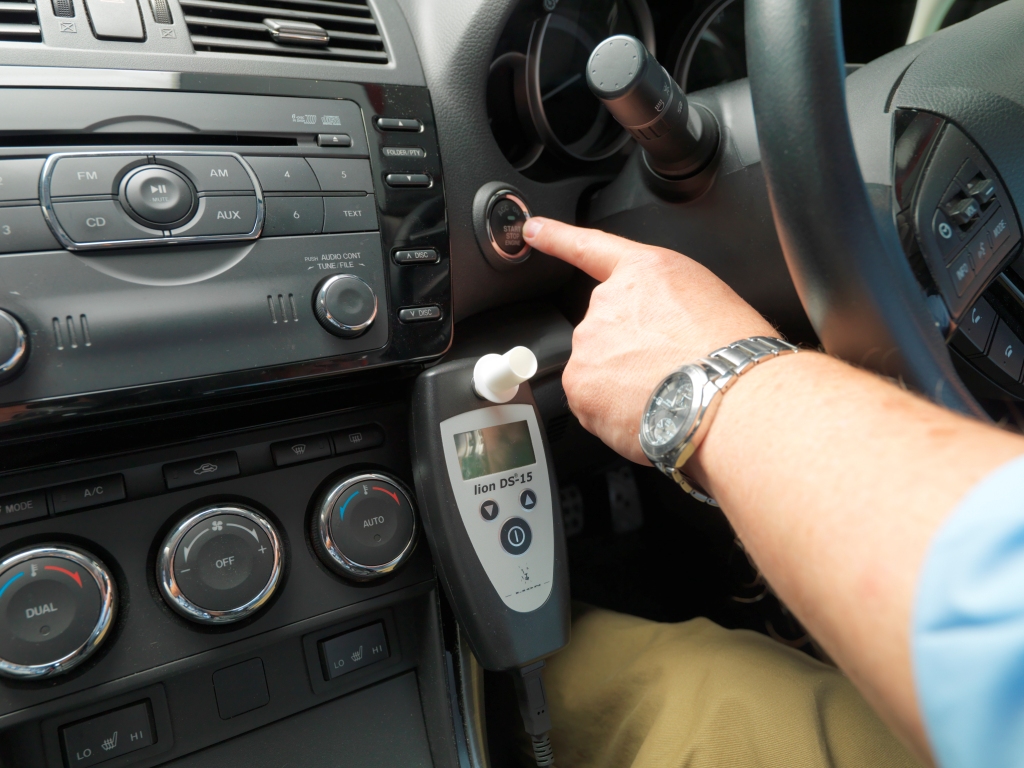 Wyrok Sądu Najwyższego z dnia 15 lutego 2018 r., II K 30/18
nie można orzec odebrania prawa jazdy (zakazu prowadzenia pojazdów mechanicznych) za kierowanie roweru po alkoholu

„Rację ma skarżący, gdy twierdzi, że zgodnie z treścią art. 87 § 4 kw, w wypadku ukarania za wykroczenie określone w art. 87 § 1a kw, polegające na prowadzeniu w stanie nietrzeźwości pojazdu innego niż mechaniczny, można orzec zakaz prowadzenia pojazdów innych niż wymienione w art. 87 § 1 kw, a więc innych niż mechaniczne.W obowiązującym stanie prawnym Sąd Rejonowy skazując M.F. za wykroczenie polegające na kierowaniu rowerem w stanie nietrzeźwości (art. 87 § 1a kw) i orzekając wobec obwinionego środek karny w postaci zakazu prowadzenia wszelkich pojazdów mechanicznych, dopuścił się rażącej obrazy art. 87 § 4 kw. (…) W ponownym rozpoznaniu Sąd Rejonowy orzeknie w przedmiocie zakazu prowadzenia pojazdów zgodnie z art. 87 § 4 kw.”

art.  87.  [Prowadzenie pojazdu w stanie po użyciu alkoholu] §  1.  Kto, znajdując się w stanie po użyciu alkoholu lub podobnie działającego środka, prowadzi pojazd mechaniczny w ruchu lądowym, wodnym lub powietrznym,podlega karze aresztu albo grzywny nie niższej niż 50 złotych.
§  1a.  Tej samej karze podlega, kto, znajdując się w stanie nietrzeźwości lub pod wpływem podobnie działającego środka, prowadzi na drodze publicznej, w strefie zamieszkania lub w strefie ruchu inny pojazd niż określony w § 1.
§  2.  Kto, znajdując się w stanie po użyciu alkoholu lub podobnie działającego środka, prowadzi na drodze publicznej, w strefie zamieszkania lub strefie ruchu inny pojazd niż określony w § 1,podlega karze aresztu do 14 dni albo karze grzywny.
§  3.  W razie popełnienia wykroczenia określonego w § 1 orzeka się zakaz prowadzenia pojazdów.
§  4.  W razie popełnienia wykroczenia określonego w § 1a lub 2 można orzec zakaz prowadzenia pojazdów innych niż określone w § 1.
Prowadzenie a kierowanie; art. 2 pkt 18 ustawy Prawo u ruchu drogowym: pieszy pieszy - osoba znajdująca się poza pojazdem na drodze i niewykonująca na niej robót lub czynności przewidzianych odrębnymi przepisami; za pieszego uważa się również osobę prowadzącą, ciągnącą lub pchającą rower, motorower, motocykl, wózek dziecięcy, podręczny lub inwalidzki, osobę poruszającą się w wózku inwalidzkim, a także osobę w wieku do 10 lat kierującą rowerem pod opieką osoby dorosłej;
prowadzenie np. roweru czy motocykla obok siebie czy też pchanie pojazdu mechanicznego nie może być traktowane jako zachowanie penalizowane przez art. 87 § 1, co potwierdza wyrok Sądu Najwyższego, w którym przyjęto, że oskarżony ani nie uruchomił silnika motocykla, ani też pojazdem tym nie jechał, ale jedynie pchał go siłą mięśni na pewnym odcinku trasy, nie może zatem być uznany za osobę prowadzącą sensu stricto pojazd mechaniczny, gdyż opisane wyżej jego działanie faktycznie utożsamia je z sytuacją pieszego (wyrok SN z dnia 11 marca 1971 r., N 9/71, OSNKW 1971, nr 6, poz. 95).
Świadczenie pieniężne
fakultatywnie, gdy sąd odstępuje od wymierzenia kary, a także w wypadkach wskazanych w ustawie – przy karze ograniczenia wolności (art. 34 § 3 k.k.) lub kary łącznej ograniczenia wolności (art. 86 § 3 k.k), w wypadku warunkowego umorzenia postępowania (art. 67 § 3 k.k.), w wypadku warunkowego zawieszenia kary pozbawienia wolności (art. 72 § 2 k.k.) -> na rzecz Funduszu Pomocy Pokrzywdzonym oraz Pomocy Postpenitencjarnej, max. 60 000 zł
obligatoryjnie – max. 60 000 zł, na rzecz Funduszu Pomocy Pokrzywdzonym oraz Pomocy Postpenitencjarnej
-w razie skazania za przestępstwo z art. 178a § 1, art. 179 lub art. 180 k.k. (co najmniej 5 000 zł),
-w razie skazania za przestępstwo z art. 178a § 4 k.k. (co najmniej 10 000 zł)
Kazus 1
Czterdziestoletnia księgowa Halina G., mieszkanka Nowego Dworu, wracała w godzinach popołudniowych z pracy. Przechodząc przez nieoświetlony park, została w pewnej chwili zaatakowana przez młodego, dobrze zbudowanego mężczyznę, Wiesława B. Napastnik uderzył najpierw Halinę G. w plecy, następnie, gdy kobieta się przewróciła, kopał ją po głowie, łamiąc jej przy tym nos oraz kość jarzmową. Gdy kobieta leżała już na ziemi, mężczyzna zerwał z jej szyi złoty łańcuszek wraz zawieszką o wartości 900 zł oraz zabrał z torebki portfel, w którym było 670 zł. Krzyk kobiety oraz rozpaczliwe wołanie o pomoc usłyszeli przypadkowi przechodnie, którzy udzielili pokrzywdzonej pierwszej pomocy oraz powiadomili pogotowie i Policję. Dzięki szczegółowemu opisowi wyglądu sprawcy Wiesław B. został zatrzymany po dwóch godzinach w swoim mieszkaniu. W nowodworskiej prokuraturze usłyszał on zarzut rozboju (art. 280 § 1 k.k.). Z uwagi na podstawę sprawcy, w szczególności ze względu na pojednanie się z ofiarą, jak również starania o naprawienie szkody Sąd Rejonowy w Nowym Dworze, skazując Wiesława B., zastosował nadzwyczajne złagodzenie kary i wymierzył mu karę pozbawienia wolności w wymierzę 1 roku i 6 miesięcy. Jednocześnie Sąd uznał, że motywy działania Wiesława B. zasługiwały na szczególne potępienie, co skutkowało orzeczeniem wobec niego środka karnego w postaci pozbawienia go tytułu honorowego obywatela miasta Nowego Dworu oraz tytułu zawodowego magistra fizyki. 
	Proszę ocenić trafność stanowiska SR w Nowym Dworze.
Jakie są przesłanki uprawniające do orzeczenia środka karnego w postaci pozbawienia praw publicznych?
Jakie funkcje realizuje środek karny w postaci pozbawienia praw publicznych?
Czy orzeczenie środka karnego w postaci pozbawienia praw publicznych powoduje niemożność odzyskania w przyszłość utraconych praw, stopnia wojskowego, orderów, odznaczeń i tytułów honorowych?
Kazus 2
Przemysław G. jak co wieczór wybrał się na trening biegowy. Zwyczajem Przemysława G. było słuchanie muzyki podczas biegania. W trakcie pokonywania dystansu biegowego, nie zwracając uwagi na poruszające się samochody, Przemysław G. będąc przekonany, że kierowcy ustąpią mu pierwszeństwa, próbował przebiec przez pasy przeznaczone dla pieszych. Pech chciał, że prowadzący samochód Jan  A. nie ustąpił pierwszeństwa Przemysławowi G., doprowadzając do zderzenia z nim, następstwem czego Przemysław G. doznał uszczerbku na zdrowiu w postaci krwiaka przymózgowego podoponowego lewostronnego z niedowładem prawostronnym oraz złamania żeber IV i V po stronie lewej. SR w Małcu Górskim warunkowo umorzył postępowanie karne wobec Jana A., nakładając jednocześnie na niego zakaz prowadzenia pojazdów mechanicznych na okres roku.
Co jest celem środka karnego zakazu prowadzenia pojazdów?
Jakie funkcje pełni środek karny zakazu prowadzenia pojazdów?
Czy zakaz prowadzenia pojazdów może zostać nałożony na osobę nieprowadzącą pojazdu, w szczególności pieszego?
Czy zakaz prowadzenia pojazdu może zostać orzeczony przy warunkowym umorzeniu postępowania karnego?
Czy skutkiem zakazu prowadzenia pojazdu jest brak możliwości ubiegania się w trakcie jego trwania o uprawienia do prowadzenia pojazdów?
„Kara dodatkowa zakazu prowadzenia pojazdów mechanicznych obejmuje zarówno utratę prawa prowadzenia tych pojazdów, jak i zakaz nadania takiego uprawnienia. Osoby te pozbawione będą możliwości uzyskania takiego pozwolenia przez określony w orzeczeniu sądowym czas” (Uchwała Sądu Najwyższego całej izby SN – Izby Karnej z dnia 28 lutego 1975 r., V KZP 2/74, pkt 24 tezy).